Chapter 2:  Supply and Demand
Part 6
You will need your calculator for this PP
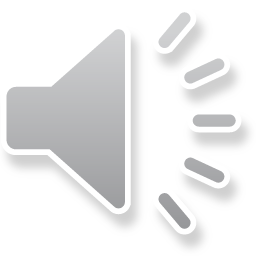 Elasticity
If I lower or raise the price of my product, how much more or less will I sell? 
Elasticity of demand 
Price sensitivity
Elastic = a small change in price, will result in a big change in quantity demanded
Inelastic = a small change in price, will results in a small change in quantity demanded
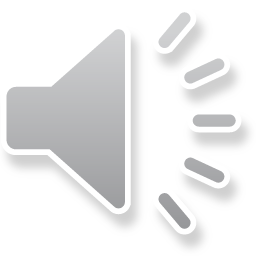 Determining PE
1st = evaluating the type of product = availability of substitutes
More substitutes = elastic
Less substitutes = inelastic
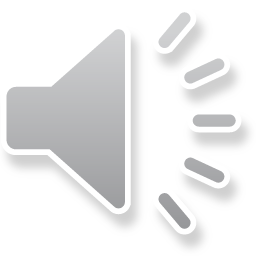 Elastic Example
Coffee
$2.00 – 8 oz = 1 day 
$2.50 – 8 oz = 1 week 
$1.50 – 8 oz = 2 day
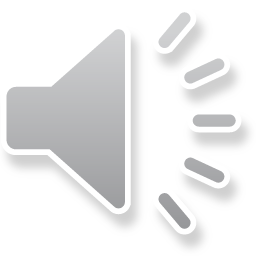 Inelastic example
Caffeine
$100 = 1 kg = 100 kg/week
$110 = 1 kg = 99 kg/week
$90 = 1 kg = 101 kg/week
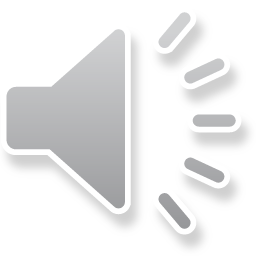 Elasticity of Medical Services
Primary Care Physician vs. Sub-specialty (orthopedic surgeon) 
Eye glasses versus a hearing aid
Psychologist vs. Psychiatrists
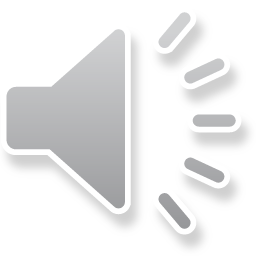 Determining PE
2nd way is through the elasticity formula
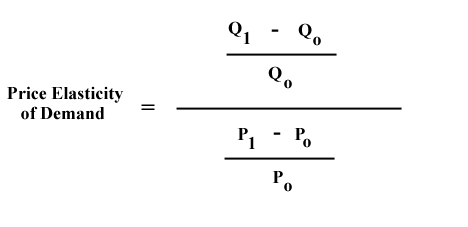 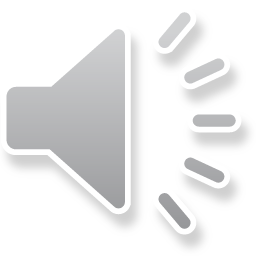 Determining PE
PE > 1 = elastic = sensitive to change
PE < 1 = inelastic = not sensitive to change
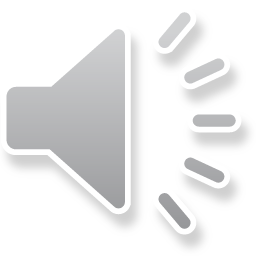 Calculate
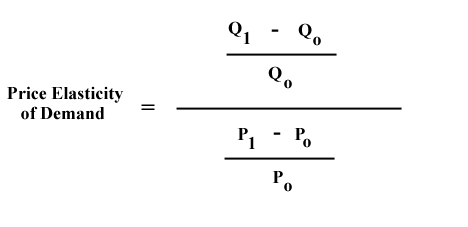 P0 = $8 
P1= $10
Q0 = 50 
Q1 = 30
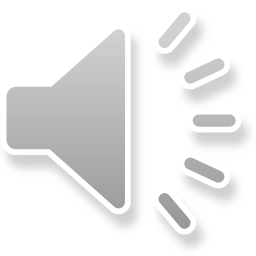 Calculate
P0 = $12 
P1 = $6
Q0 = 40
Q1 = 50
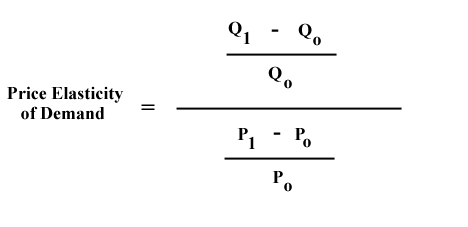 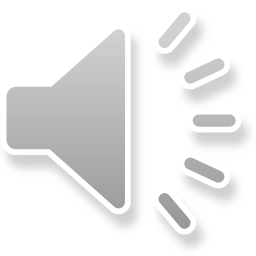 3rd way is looking at the graph
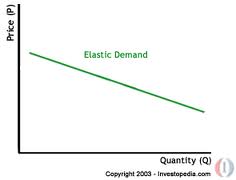 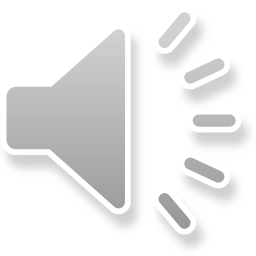 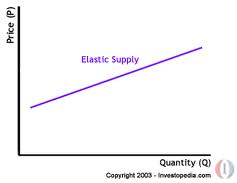 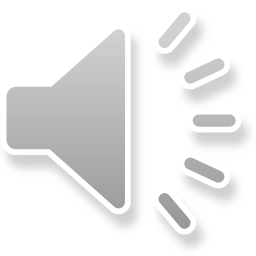 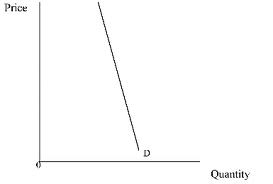 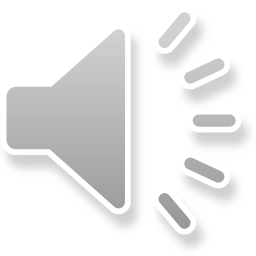 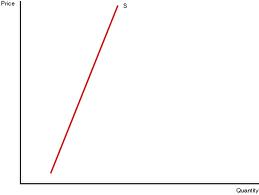 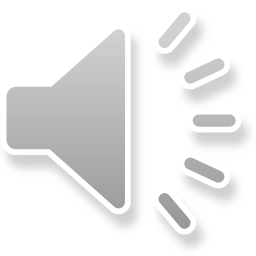